Cisco 8945End User Training
Welcome
Instructor: Name
Schedule: One hour and fifteen minutes
Phone Orientation
Call Handling Features
Voice Mail
Reference Cards
Conversion: July 9th beginning at Noon.
Cell Phone Consideration
COPYRIGHT © 2003-2015, MAESTRI CONSULTANTS, INC. ALL RIGHTS RESERVED WORLDWIDE.   Licensed to Boston Public Schools for internal distribution only.  External distribution is strictly prohibited.
Cisco 8945 IP Phone
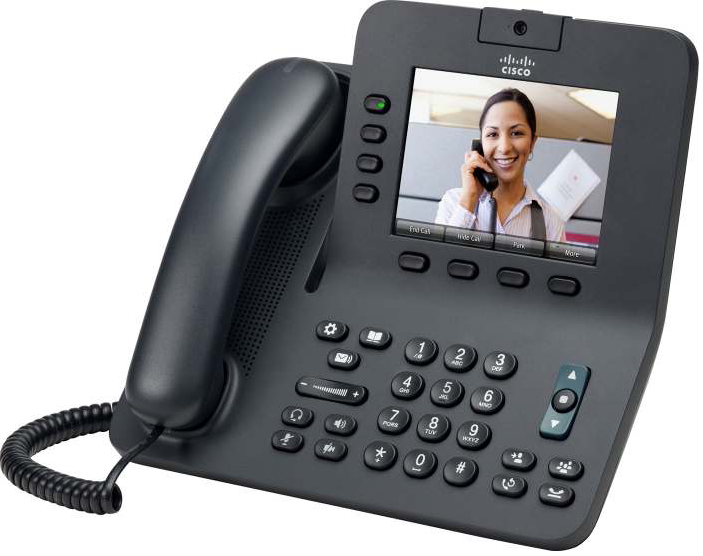 COPYRIGHT © 2003-2015, MAESTRI CONSULTANTS, INC. ALL RIGHTS RESERVED WORLDWIDE.   Licensed to Boston Public Schools for internal distribution only.  External distribution is strictly prohibited.
Phone Orientation
COPYRIGHT © 2003-2015, MAESTRI CONSULTANTS, INC. ALL RIGHTS RESERVED WORLDWIDE.   Licensed to Boston Public Schools for internal distribution only.  External distribution is strictly prohibited.
Phone Orientation
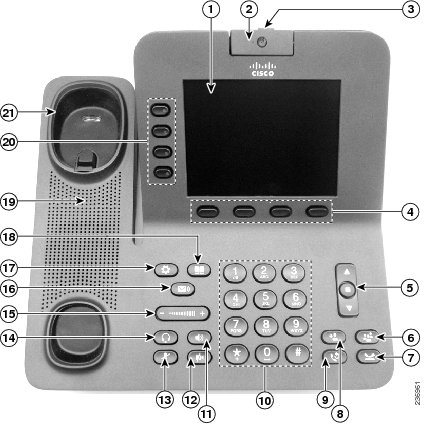 COPYRIGHT © 2003-2015, MAESTRI CONSULTANTS, INC. ALL RIGHTS RESERVED WORLDWIDE.   Licensed to Boston Public Schools for internal distribution only.  External distribution is strictly prohibited.
Call Handling Features
COPYRIGHT © 2003-2015, MAESTRI CONSULTANTS, INC. ALL RIGHTS RESERVED WORLDWIDE.   Licensed to Boston Public Schools for internal distribution only.  External distribution is strictly prohibited.
Placing Calls
To place a call:
Lift the handset or Press the Speaker button orPress the Headset button orPress the New Call softkey orPress a line button
Dial the number
COPYRIGHT © 2003-2015, MAESTRI CONSULTANTS, INC. ALL RIGHTS RESERVED WORLDWIDE.   Licensed to Boston Public Schools for internal distribution only.  External distribution is strictly prohibited.
Dialing
To call an extension number: 
Dial the 5-digit extension number
 
To call an external telephone number:
Dial 9 + 1 + telephone number
 
To call Emergency Services:
Dial 911 or  9 + 911
COPYRIGHT © 2003-2015, MAESTRI CONSULTANTS, INC. ALL RIGHTS RESERVED WORLDWIDE.   Licensed to Boston Public Schools for internal distribution only.  External distribution is strictly prohibited.
Answering Calls
To answer an incoming call:
Lift the handset or Press the Speaker button orPress the Headset button orPress the Answer softkey or Press the flashing amber line button
COPYRIGHT © 2003-2015, MAESTRI CONSULTANTS, INC. ALL RIGHTS RESERVED WORLDWIDE.   Licensed to Boston Public Schools for internal distribution only.  External distribution is strictly prohibited.
Video Calling Features
Camera: Center yourself in field of view
Privacy Shutter: Blocks video from being sent
Video Mute: Blocks video from being sent Note: Audio is still active
Minimize softkey: Toggles from video mode to home screen
Show Video softkey: Toggles from home screen to video mode
PIP softkey: Move and remove the PIP window
Swap softkey: Near-end/Far-end full screen toggle
COPYRIGHT © 2003-2015, MAESTRI CONSULTANTS, INC. ALL RIGHTS RESERVED WORLDWIDE.   Licensed to Boston Public Schools for internal distribution only.  External distribution is strictly prohibited.
Phone Screen and Call Icons
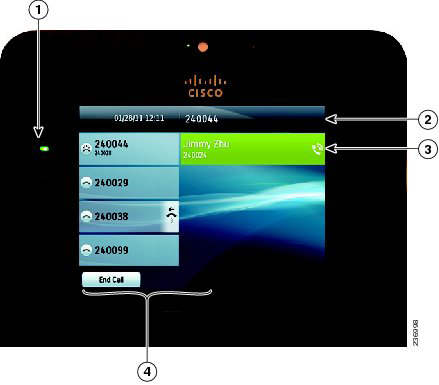 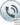 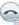 COPYRIGHT © 2003-2015, MAESTRI CONSULTANTS, INC. ALL RIGHTS RESERVED WORLDWIDE.   Licensed to Boston Public Schools for internal distribution only.  External distribution is strictly prohibited.
Call States
Solid green: Active call.
     Flashing green: Held call.
     Flashing amber: Incoming call.
     Solid red: Shared line in use.
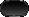 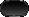 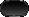 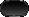 COPYRIGHT © 2003-2015, MAESTRI CONSULTANTS, INC. ALL RIGHTS RESERVED WORLDWIDE.   Licensed to Boston Public Schools for internal distribution only.  External distribution is strictly prohibited.
Call Hold
To place a call on hold:
Press the Hold button
 
To retrieve a held call:
Press the Hold button orPress the Resume softkey or Press the flashing green line button
COPYRIGHT © 2003-2015, MAESTRI CONSULTANTS, INC. ALL RIGHTS RESERVED WORLDWIDE.   Licensed to Boston Public Schools for internal distribution only.  External distribution is strictly prohibited.
Placing a Second Call
To place a second call on the same line:
Press the Hold button
Press the New Call softkey
Dial the number

To disconnect from second call and return to first:
Press the End Call softkey
Press the Resume softkey or Press the flashing green line button
COPYRIGHT © 2003-2015, MAESTRI CONSULTANTS, INC. ALL RIGHTS RESERVED WORLDWIDE.   Licensed to Boston Public Schools for internal distribution only.  External distribution is strictly prohibited.
Answering a Second Call
To answer a second incoming call:
Press the flashing amber line button
COPYRIGHT © 2003-2015, MAESTRI CONSULTANTS, INC. ALL RIGHTS RESERVED WORLDWIDE.   Licensed to Boston Public Schools for internal distribution only.  External distribution is strictly prohibited.
Managing Multiple Calls
To toggle between two held calls on the same line:
Press the flashing green line button

To toggle between three or more held calls on the same line:
Navigate to the held call
Press the Resume softkey
COPYRIGHT © 2003-2015, MAESTRI CONSULTANTS, INC. ALL RIGHTS RESERVED WORLDWIDE.   Licensed to Boston Public Schools for internal distribution only.  External distribution is strictly prohibited.
Ending Calls
To end a call:
Replace the handset orPress the Speaker button orPress the Headset button orPress the End Call softkey
COPYRIGHT © 2003-2015, MAESTRI CONSULTANTS, INC. ALL RIGHTS RESERVED WORLDWIDE.   Licensed to Boston Public Schools for internal distribution only.  External distribution is strictly prohibited.
Shared Line Appearances
To answer a call on a shared line:  
Press the flashing amber line button

To toggle between held calls on different lines:
Press the flashing green/red line button
COPYRIGHT © 2003-2015, MAESTRI CONSULTANTS, INC. ALL RIGHTS RESERVED WORLDWIDE.   Licensed to Boston Public Schools for internal distribution only.  External distribution is strictly prohibited.
Redial
To redial the last number called:
Press the Redial button

To view a list of recently called numbers:
Press the arrow down on the navigation button
COPYRIGHT © 2003-2015, MAESTRI CONSULTANTS, INC. ALL RIGHTS RESERVED WORLDWIDE.   Licensed to Boston Public Schools for internal distribution only.  External distribution is strictly prohibited.
Speed Dial
To place a speed dial call:
While on-hook, enter the speed dial code
Press the Speed Dial softkey
COPYRIGHT © 2003-2015, MAESTRI CONSULTANTS, INC. ALL RIGHTS RESERVED WORLDWIDE.   Licensed to Boston Public Schools for internal distribution only.  External distribution is strictly prohibited.
Call Transfer
To transfer a call:
Press the Transfer button
Dial the extension number or 9 + 1 + telephone number* 
Option: Announce the caller
Press the Transfer button or Transfer softkey
COPYRIGHT © 2003-2015, MAESTRI CONSULTANTS, INC. ALL RIGHTS RESERVED WORLDWIDE.   Licensed to Boston Public Schools for internal distribution only.  External distribution is strictly prohibited.
Call Transfer
If no answer or the line is busy:
Press the End Call softkey
Press the Resume softkey orPress the flashing green line button 
To toggle between calls:
Press the Swap softkey
COPYRIGHT © 2003-2015, MAESTRI CONSULTANTS, INC. ALL RIGHTS RESERVED WORLDWIDE.   Licensed to Boston Public Schools for internal distribution only.  External distribution is strictly prohibited.
Direct Call Transfer
To transfer two callers on the same line to one another:
While connected to an active call, press the Transfer button
Navigate to the call to transfer to
Press the Transfer button or Transfer softkey
COPYRIGHT © 2003-2015, MAESTRI CONSULTANTS, INC. ALL RIGHTS RESERVED WORLDWIDE.   Licensed to Boston Public Schools for internal distribution only.  External distribution is strictly prohibited.
Call Transfer to Voice Mail
To transfer a call to a subscriber’s voice mail box:
Press the Transfer button
Dial * + the voice mailbox number
Press the Transfer button or Transfer softkey
COPYRIGHT © 2003-2015, MAESTRI CONSULTANTS, INC. ALL RIGHTS RESERVED WORLDWIDE.   Licensed to Boston Public Schools for internal distribution only.  External distribution is strictly prohibited.
Conference Calling – Ad Hoc
To place up to an 6-way conference call:
While connected to an active call, press the Conference button
Dial the next participant
Option: Announce the conference
Press the Conference button orConference softkey  
To add additional participants:
Repeat the above steps
COPYRIGHT © 2003-2015, MAESTRI CONSULTANTS, INC. ALL RIGHTS RESERVED WORLDWIDE.   Licensed to Boston Public Schools for internal distribution only.  External distribution is strictly prohibited.
Conference Calling - Join
To add an incoming caller to an existing call or conference:
While connected to the incoming call, press the Conference button
Navigate to the call or conference
Press the Conference button orConference softkey
COPYRIGHT © 2003-2015, MAESTRI CONSULTANTS, INC. ALL RIGHTS RESERVED WORLDWIDE.   Licensed to Boston Public Schools for internal distribution only.  External distribution is strictly prohibited.
Conference Calling - List
To view conference participants:
Press the View Details softkey
 
To remove a conference participant:
Navigate to the participant to remove
Press the Remove softkey
COPYRIGHT © 2003-2015, MAESTRI CONSULTANTS, INC. ALL RIGHTS RESERVED WORLDWIDE.   Licensed to Boston Public Schools for internal distribution only.  External distribution is strictly prohibited.
Call Forwarding
Call Forward Busy – forwards a call on a busy condition to the line’s call coverage destination.

Call Forward No Answer – forwards a call on a ring no answer condition to the line’s call coverage destination.
COPYRIGHT © 2003-2015, MAESTRI CONSULTANTS, INC. ALL RIGHTS RESERVED WORLDWIDE.   Licensed to Boston Public Schools for internal distribution only.  External distribution is strictly prohibited.
Call Forwarding - All
To immediately forward all your incoming calls to another number:
While on-hook, press the Forward All softkey
Dial the 5-digit extension number or 9 + 1 + telephone number* orPress the Messages button  

To deactivate call forwarding:
Press the Forward Off softkey
COPYRIGHT © 2003-2015, MAESTRI CONSULTANTS, INC. ALL RIGHTS RESERVED WORLDWIDE.   Licensed to Boston Public Schools for internal distribution only.  External distribution is strictly prohibited.
Call Divert
To immediately forward a ringing, live, or held call to voice mail:
Press the Divert softkey
COPYRIGHT © 2003-2015, MAESTRI CONSULTANTS, INC. ALL RIGHTS RESERVED WORLDWIDE.   Licensed to Boston Public Schools for internal distribution only.  External distribution is strictly prohibited.
Do Not Disturb
To disable/re-enable the ringer for all incoming calls:
While on-hook, press the DND softkey
COPYRIGHT © 2003-2015, MAESTRI CONSULTANTS, INC. ALL RIGHTS RESERVED WORLDWIDE.   Licensed to Boston Public Schools for internal distribution only.  External distribution is strictly prohibited.
Call PickUp*
To answer a ringing call on a call pickup group members phone:
Go off-hook
Press the PickUp softkey
Press the Answer softkey



* Assigned to lines requiring this functionality.
COPYRIGHT © 2003-2015, MAESTRI CONSULTANTS, INC. ALL RIGHTS RESERVED WORLDWIDE.   Licensed to Boston Public Schools for internal distribution only.  External distribution is strictly prohibited.
Call Park
To put a call on hold at one phone and retrieve it at another:
Press the Park softkey
Note: Displayed Park number: 711XX
Hang up
 
To retrieve a parked call:
Dial the park number: 711XX
COPYRIGHT © 2003-2015, MAESTRI CONSULTANTS, INC. ALL RIGHTS RESERVED WORLDWIDE.   Licensed to Boston Public Schools for internal distribution only.  External distribution is strictly prohibited.
Extension Mobility
To temporarily configure another Cisco 8945 phone as your own:
Press the Applications button
Select Extension Mobility
Enter your UserID: Employee ID
Enter your PIN: Network Password
Press the Submit softkey
Press the Exit softkey
COPYRIGHT © 2003-2015, MAESTRI CONSULTANTS, INC. ALL RIGHTS RESERVED WORLDWIDE.   Licensed to Boston Public Schools for internal distribution only.  External distribution is strictly prohibited.
Self Care Portal
To customize your phone with speed dials and other options:
Enter into a web browser: https://10.252.220.5/ucmuser
Enter your Username: Employee IDEnter your Password: Network PW
Select Sign In
COPYRIGHT © 2003-2015, MAESTRI CONSULTANTS, INC. ALL RIGHTS RESERVED WORLDWIDE.   Licensed to Boston Public Schools for internal distribution only.  External distribution is strictly prohibited.
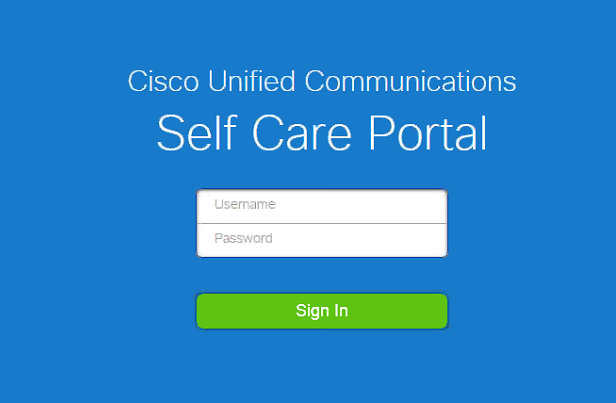 COPYRIGHT © 2003-2015, MAESTRI CONSULTANTS, INC. ALL RIGHTS RESERVED WORLDWIDE.   Licensed to Boston Public Schools for internal distribution only.  External distribution is strictly prohibited.
Voice Mail
COPYRIGHT © 2003-2015, MAESTRI CONSULTANTS, INC. ALL RIGHTS RESERVED WORLDWIDE.   Licensed to Boston Public Schools for internal distribution only.  External distribution is strictly prohibited.
Calling Voice Mail
To call Voice Mail for the first time:
Press the Messages button
Enter your starter PIN followed by #
Starter PIN: 1 2 3 4
COPYRIGHT © 2003-2015, MAESTRI CONSULTANTS, INC. ALL RIGHTS RESERVED WORLDWIDE.   Licensed to Boston Public Schools for internal distribution only.  External distribution is strictly prohibited.
Voice Mail Enrollment
To initialize your voice mailbox:
Press the Messages button
Enter the Starter PIN followed by #
Record your First and Last Name
Record a Personal Greeting
Enter a PIN
Select to keep your directory status
COPYRIGHT © 2003-2015, MAESTRI CONSULTANTS, INC. ALL RIGHTS RESERVED WORLDWIDE.   Licensed to Boston Public Schools for internal distribution only.  External distribution is strictly prohibited.
Calling Voice Mail
To call Voicemail from your desk:
Press the Messages button
Enter your PIN followed by #
 
To call Voicemail from an outside line:
Dial __________________
Press * 
Enter your Mailbox ID Number followed by #
Enter your PIN followed by #
Mailbox ID Numbers: 5-digit extension number
COPYRIGHT © 2003-2015, MAESTRI CONSULTANTS, INC. ALL RIGHTS RESERVED WORLDWIDE.   Licensed to Boston Public Schools for internal distribution only.  External distribution is strictly prohibited.
Voice Mail Main Menu
1  Play New Messages
2  To Send a Message
3  Review Old Messages
4  Setup Options
Tips:
 * Exit or back-up
 
 0 for Help
 
## number and spelling entry toggle
COPYRIGHT © 2003-2015, MAESTRI CONSULTANTS, INC. ALL RIGHTS RESERVED WORLDWIDE.   Licensed to Boston Public Schools for internal distribution only.  External distribution is strictly prohibited.
1 or 3 During Message Review
COPYRIGHT © 2003-2015, MAESTRI CONSULTANTS, INC. ALL RIGHTS RESERVED WORLDWIDE.   Licensed to Boston Public Schools for internal distribution only.  External distribution is strictly prohibited.
1 or 3 After Message Review
COPYRIGHT © 2003-2015, MAESTRI CONSULTANTS, INC. ALL RIGHTS RESERVED WORLDWIDE.   Licensed to Boston Public Schools for internal distribution only.  External distribution is strictly prohibited.
2 – Send a Message
Record your Message
Enter the extension or spell the name of the person or distribution list followed by #
Press 9 1 to add a name
Press # to send or choose from a delivery option
Delivery Options:
COPYRIGHT © 2003-2015, MAESTRI CONSULTANTS, INC. ALL RIGHTS RESERVED WORLDWIDE.   Licensed to Boston Public Schools for internal distribution only.  External distribution is strictly prohibited.
4 – Setup Options
1 - Greetings:
	1 – Edit the standard greeting 
	2 – Turn on/off alternate greeting
	3 – Edit other greetings
	4 – Play all greetings

2 – Message Settings:	1 – Message notification
	3 – Menu style
	4 – Private lists
 
3 – Personal Settings:
	1 – PIN
	2 – Recorded name
	3 – Directory listing
COPYRIGHT © 2003-2015, MAESTRI CONSULTANTS, INC. ALL RIGHTS RESERVED WORLDWIDE.   Licensed to Boston Public Schools for internal distribution only.  External distribution is strictly prohibited.
COPYRIGHT © 2003-2015, MAESTRI CONSULTANTS, INC. ALL RIGHTS RESERVED WORLDWIDE.   Licensed to Boston Public Schools for internal distribution only.  External distribution is strictly prohibited.